Original
Story
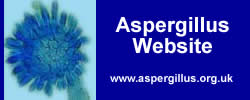